כִּי תָצוּר אֶל עִיר יָמִים רַבִּים לְהִלָּחֵם עָלֶיהָ לְתָפְשָׂהּ, 
לֹא תַשְׁחִית אֶת עֵצָהּ לִנְדֹּחַ עָלָיו גַּרְזֶן – 
כִּי מִמֶּנּוּ תֹאכֵל וְאֹתוֹ לֹא תִכְרֹת: 
כִּי הָאָדָם עֵץ הַשָּׂדֶה לָבֹא מִפָּנֶיךָ בַּמָּצוֹר, רַק עֵץ אֲשֶׁר תֵּדַע כִּי לֹא עֵץ מַאֲכָל הוּא – 
אֹתוֹ תַשְׁחִית וְכָרָתָּ 
וּבָנִיתָ מָצוֹר עַל הָעִיר אֲשֶׁר הִוא עֹשָׂה עִמְּךָ מִלְחָמָה עַד רִדְתָּהּ:

ספר דברים (פרק כ, פס' יט-כ)
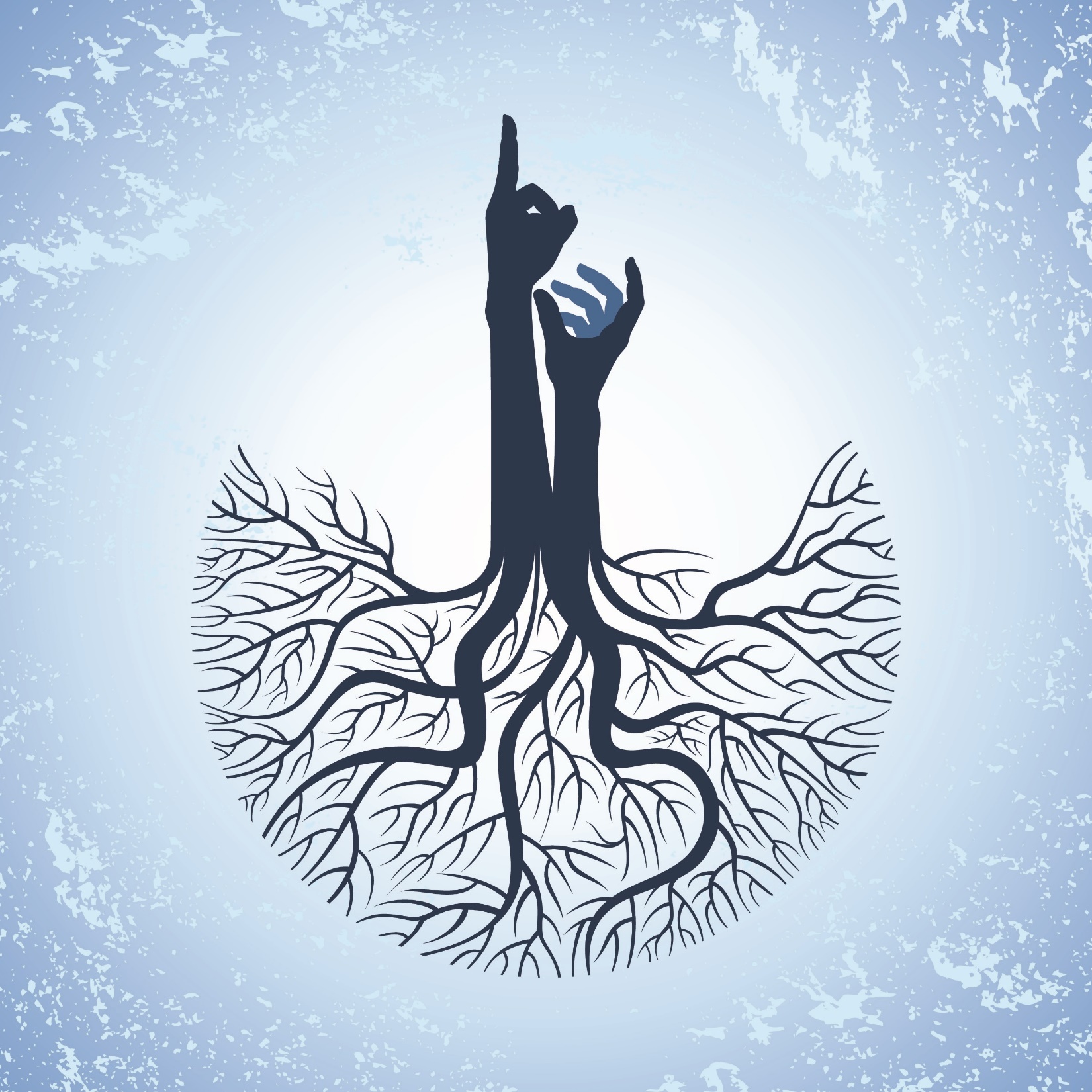 art4all/ shutterstock.com